Paul DESSINNATEUR
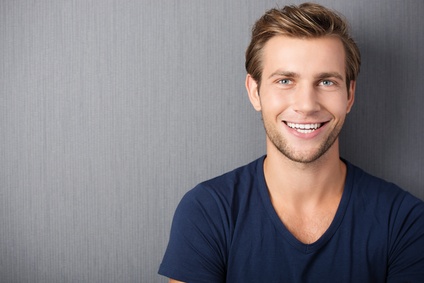 mail@mail.com
Dessinateur Industriel | Spécialiste en CAO | 15 ans d'expérience
17 rue de la Réussite 75017 Paris
01 02 03 40 50
Compétences
Profil
Maîtrise des logiciels CAO : AutoCAD, SolidWorks, CATIA.
Compréhension approfondie des normes de dessin industriel.
Capacité à transformer des concepts en dessins détaillés.
Expérience en modélisation 3D et en rendu.
Dessinateur industriel aguerri avec une expertise marquée en conception assistée par ordinateur (CAO). Passionné par la transformation d'idées en conceptions tangibles, je suis reconnu pour ma précision, mon souci du détail et ma capacité à collaborer efficacement avec les équipes d'ingénieurs.
Expérience professionnelle
Qualités
Dessinateur Industriel Senior, TechnoDesign, Paris
2010 à présent
Création et mise à jour de dessins techniques pour divers clients industriels, de l'aéronautique à l'électroménager.
Collaboration étroite avec les ingénieurs pour assurer que les conceptions respectent les spécifications et les normes industrielles.
Formation de nouveaux membres de l'équipe sur les outils CAO et les meilleures pratiques.
Responsable de la gestion de la bibliothèque de dessins, garantissant la mise à jour et l'organisation des fichiers.


Dessinateur Industriel, MécaSolutions, Paris
2005 à 2010
Production de dessins techniques détaillés pour des projets industriels variés.
Participation à des réunions de projet pour comprendre les besoins du client et s'assurer que les dessins étaient conformes aux exigences.
Utilisation de différents logiciels CAO pour optimiser le processus de conception.
Réalisation d'analyses de contraintes sur des pièces conçues pour garantir leur intégrité.
Souci du détail et rigueur.
Capacité à travailler en équipe et à collaborer avec divers départements.
Proactivité et capacité d'adaptation aux nouvelles technologies.
Excellente communication visuelle et verbale.
Centres d’intérêt
Art et dessin (participation à des expositions locales).
Modélisation 3D et impression 3D (création de prototypes personnels).
Visites de musées d'art moderne et d'industrie.
Cyclisme urbain et explorations de nouveaux sentiers.
Formation
Langues
Diplôme de Technicien Supérieur en Conception de Produits Industriels, École Technique de Paris — 2003
Modules clés : Dessin technique, Mécanique générale, CAO, Design industriel.
Français - Langue maternelle
Anglais - Niveau B
Espagnol - Niveau B1
Cher(e) Candidat(e)

Merci d'avoir téléchargé ce modèle sur notre site. Nous espérons qu'il vous aidera à mettre en valeur votre CV.

---------------------------------------------------------------------------------------

Besoin de conseils pour rédiger votre CV ou vous préparer pour l’entretien d’embauche ? Consultez nos articles :

- Le titre du CV : guide pratique + 30 exemples
- Comment mettre en valeur son expérience professionnelle ?
- Rédiger une accroche de CV percutante + 9 exemples
- Les 7 points clés d'un CV réussi
- Personnalisez votre CV avec des icônes gratuites
- Bien préparer son entretien 

Nous proposons également plusieurs centaines d'exemples de lettres de motivation classées par métier et des modèles pour les mettre en forme.

- 1200 exemples de lettres de motivation 
- Les modèles de courrier
- Tous nos conseils pour rédiger une lettre efficace 


Nous vous souhaitons bonne chance dans vos recherches et vos entretiens  


Enfin, rappelez-vous qu'une bonne candidature est une candidature personnalisée ! Prenez donc le temps de la rédiger avec soin car elle décrit votre parcours professionnel et votre personnalité. 








----------------
Copyright : Les contenus diffusés sur notre site (modèles de CV, modèles de lettre, articles ...) sont la propriété de creeruncv.com. Leur utilisation est limitée à un usage strictement personnel. Il est interdit de les diffuser ou redistribuer sans notre accord. Contenus déposés dans 180 pays devant huissier. Reproduction strictement interdite, même partielle. Limité à un usage strictement personnel. Disclaimer : Les modèles disponibles sur notre site fournis "en l'état" et sans garantie.

Créeruncv.com est un site gratuit.